CBD What’s Different for Residents & Faculty?
Susan Glover Takahashi, PhD
Director, Education & Research, PGME 
Lead, Faculty Development – CBME
Associate Professor, Department of Family & Community Medicine
Associate Professor, Dalla Lana School of Public Health
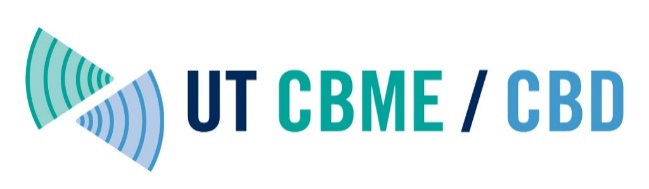 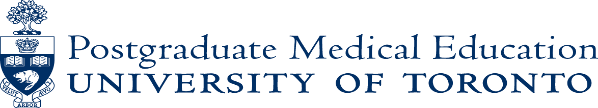 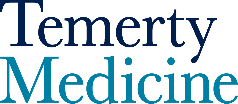 Your Starting Point?
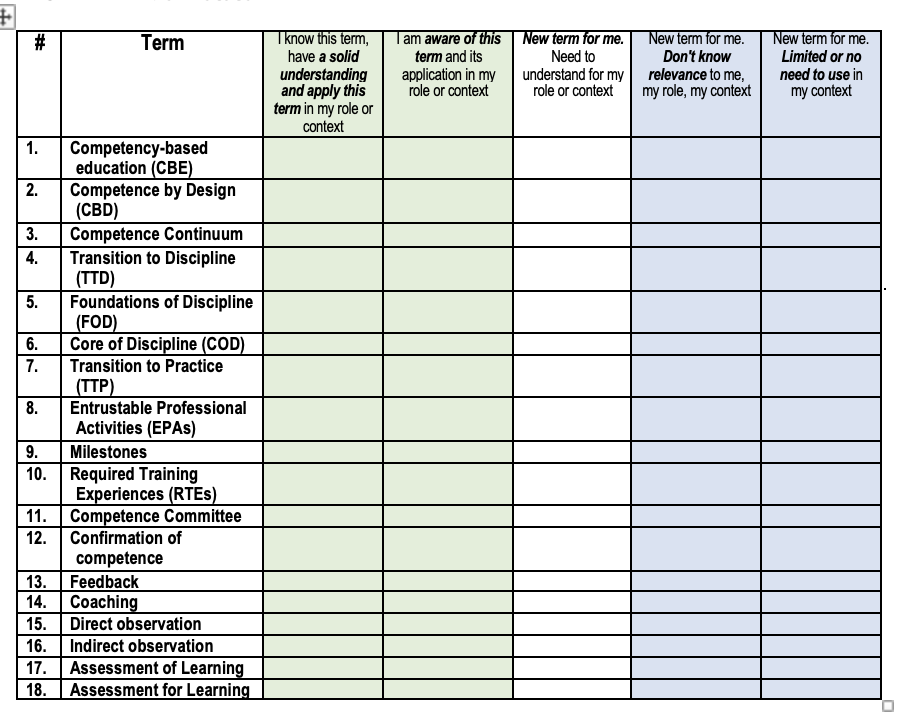 2
[Speaker Notes: Terminology pages]
Overview
CBME / CBD 
Progress to date
Different content
Different processes
3
Two Brands of CBME in Canada
1. CBD or “Competence by Design”
Royal College’s approach to CBME
Rollout for approximately 80 specialties in 7 cohorts over the next decade

2. Triple C Competency Based Curriculum 
CFPC approach implemented in 2011
4
Looking Back at Progress..Over 6 Years
Higher awareness of CBME/CBD
Many involved, many conversations
Building on the UofT CBME experiences
Triple C, Orthopedic Surgery, Psychiatry, Palliative Medicine, Cohorts 1-3
Re-alignment of people, systems
5
What we are focused on  Improvements to PGME
More accurate, varied and focused assessments

2. Improved frequency, transparency, and quality of data for PD, faculty and residents, shared decision making

3.Improved engagement of trainees in learning activities, including soliciting & incorporating feedback

4. More confident and knowledgeable trainees regarding their performance strengths and limitations
6
REFRESHER: Key CBD Differences
1. Developmental approach
2. TIME is not THE parameter for success but is part of the considerations
3. Assessment plan 
Focus on workplace assessments
Instead of G & O, focus on what can ‘do’ (i.e., EPAs)
4. ‘Trust’ is explicitly assessed
5. Enhanced feedback & coaching
7
Principles Guiding CBME @ UofT
Quality of patient care and service delivery will not be adversely affected
Workplace team functioning should not be negatively impacted
Implementation will build on the excellence in residency education programs and practices
8
[Speaker Notes: Partnership locally
Partnership nationally]
Overview
CBME/CBD
Progress to date
Different content 
Different processes
11
July 2021-2022 @ UofT
15 programs in Year 1 (in 2021-2022)***

Joining
15 programs in 2nd year/cohort (incl Psychiatry)
14 programs in 3rd year/cohort
 7 specialties/13 programs in 4th year/cohort
 2 specialties in 5th year/cohort
12
[Speaker Notes: 10+ programs including: 

1) Geriatric Medicine
2) Psychiatry 
3) Diagnostic Radiology 
4) Orthopedic Surgery 
5) GI 
6) Anatomic Pathology 
7) Pediatrics
8) Radiation Oncology 
9) Internal Medicine 
10) General Internal Medicine]
New & Different for Residents & Faculty
More frequent observations 
More documentation of observations,assessments
Entrustment assessments
Residents asking & receiving more assessments
More feedback & coaching skills
Online platform for documentation
Adjustments to workflow
Learner handover more transparent, encouraged
More transparency of data
Increased understanding the data
Knowing how to act on the data
13
Overview
CBME/CBD
Progress to date
Different content 
Different processes
14
Different Content
Entrustment Professional Activities (EPAs)
Training Experiences (RTEs)
Specialty Competency Requirements (SCR)
15
Overview
CBME/CBD 
Progress to date 
Different content 
Different processes
16
Different Processes
Stages
Entrustment
Observations
Online assessments
Feedback & coaching culture
Transparency including  handover
Competence Committee

…..MUCH HARDER to change how we learn, teach assess, work (than what)
17
EPAs
Whole group review
Apply to an EPA in breakout room
16
Updated EPA Overall Assessment Scale
Overall: Indicate your assessment of this resident’s performance on this specific encounter. This assessment does not confer overall entrustability; it will inform future Competence Committee decisions that are made in consideration of all available data.
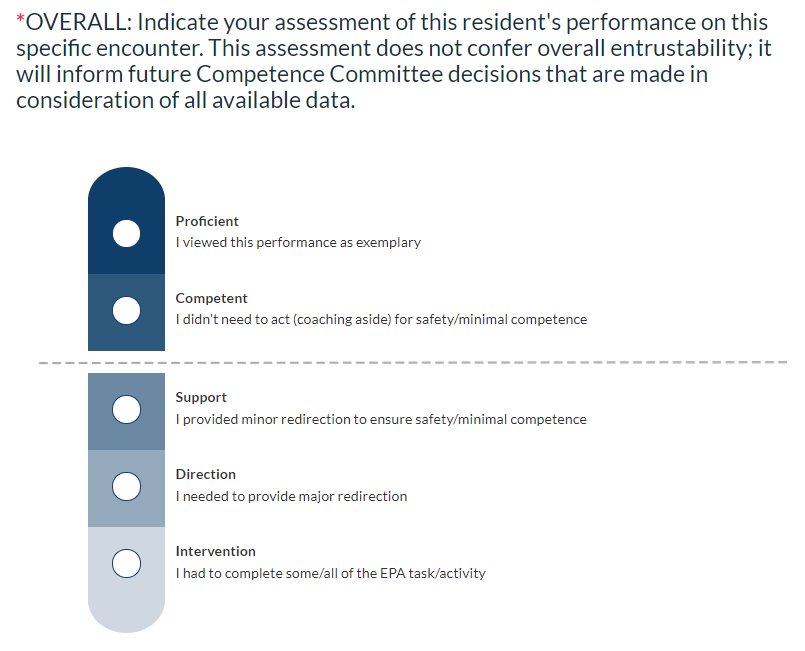 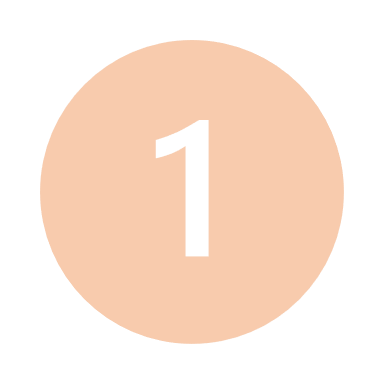 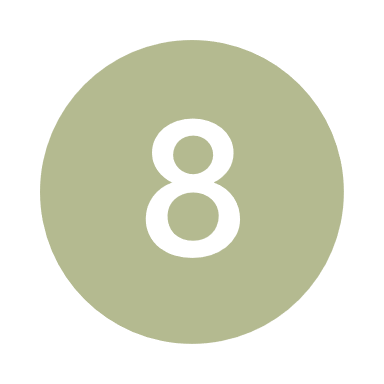 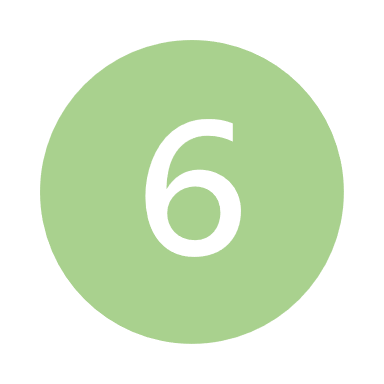 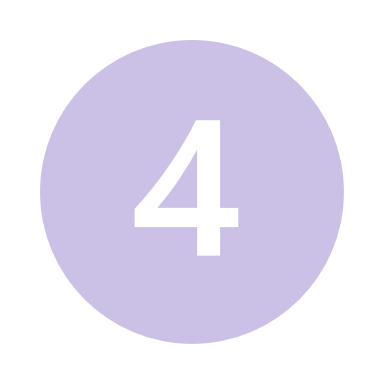 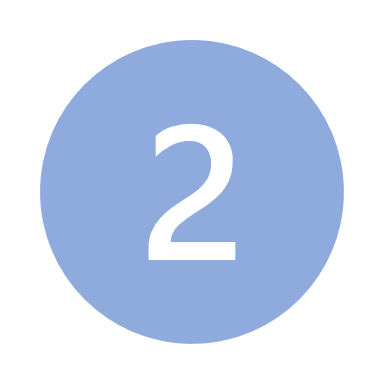 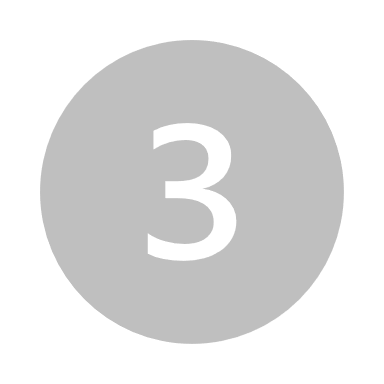 Your assessment is completed from the Assessor’s point of view, i.e. based upon your observation as an assessor
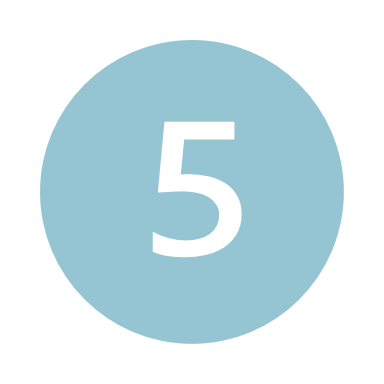 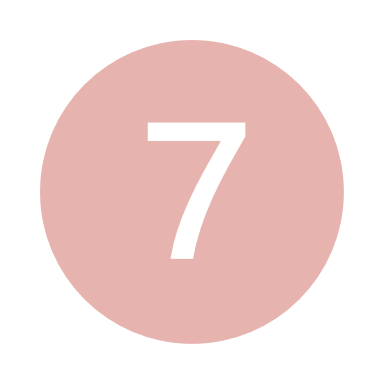 Your assessment is completed based on the observation of a specific encounter
After deciding ‘yes/no’, select the descriptor that best matches your observation
Your assessment contributes to Competence Committee decisions
Your assessment is completed from the Assessor’s point of view, i.e. based upon your observation as an assessor
‘Yes’ to entrustment = Assessor’s view that the resident performed the observed EPA in a safe and effective manner
Your assessment is a binary (yes/no) decision about your view of the resident’s performance for a specific EPA task/activity and moment
‘No’ to entrustment = Assessor’s view that the resident did not yet perform the observed EPA without need for assistance and/or intervention.
[Speaker Notes: This is the new Updated EPA Overall Assessment Scale as it appears on the assessment tool including the framing instructions that reads:

Overall: Indicate your assessment of this resident’s performance on this specific encounter. This assessment does not confer overall enstrustability; it will inform future Competence Committee decisions that are made in consideration of all available data]
Summary of Important Notes
EPAs are designed to be stage/level specific

Learners play a key role in providing “faculty development” about the EPAs

Learners should avoid pressuring faculty on their preferred entrustment rating

If a ‘no’ is not related to resident performance (e.g. patient acuity, clinical time constraints, etc.), please provide details in the “Areas for Improvement” comment box. 

Remember the importance of specific actionable coaching comments for future resident performance (Feedback and Coaching Pocket Card)
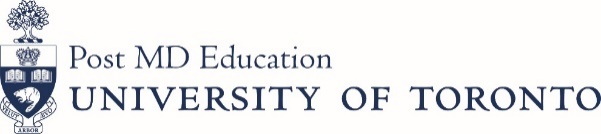 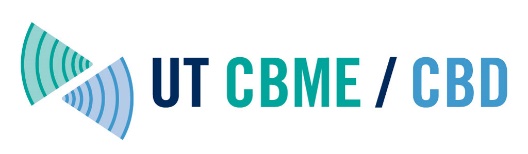 18
[Speaker Notes: Let’s summarized important notes about the EPA Overall Assessment Scale]
Break out groups
IN CHAT, see: EPA handout 
Group 1  - TTD #1
Group 2 – TTD #2
Group 3 – FOD #1

Compare & contrast
your expectations between
Competent?
Direction?
(PS: confirm Recorder 
& Reporter)
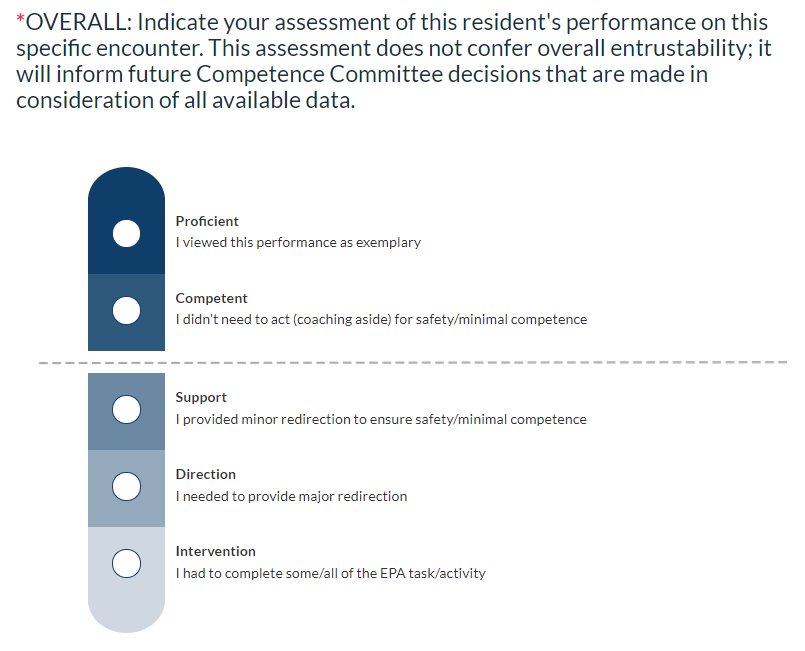 19
Report back
Group 1  - TTD #1
Group 2 – TTD #2
Group 3 – FOD #1

Compare & contrast
your expectations between
Competent?
Direction?
(PS: confirm Recorder 
& Reporter)
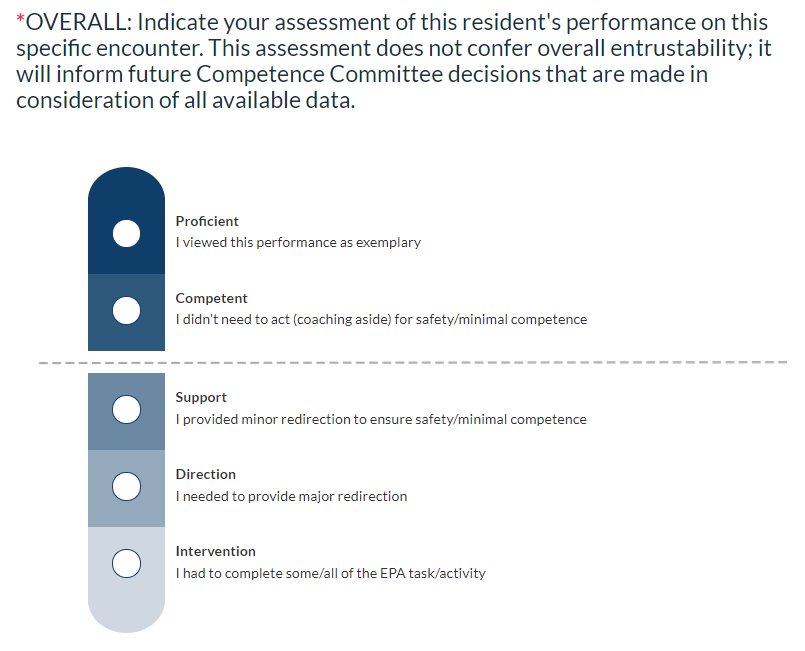 20
RECAP
CBME/CBD – 5 years in
Progress to date
Different content
Different processes
22
Resources:
PGME CBME/CBD Website
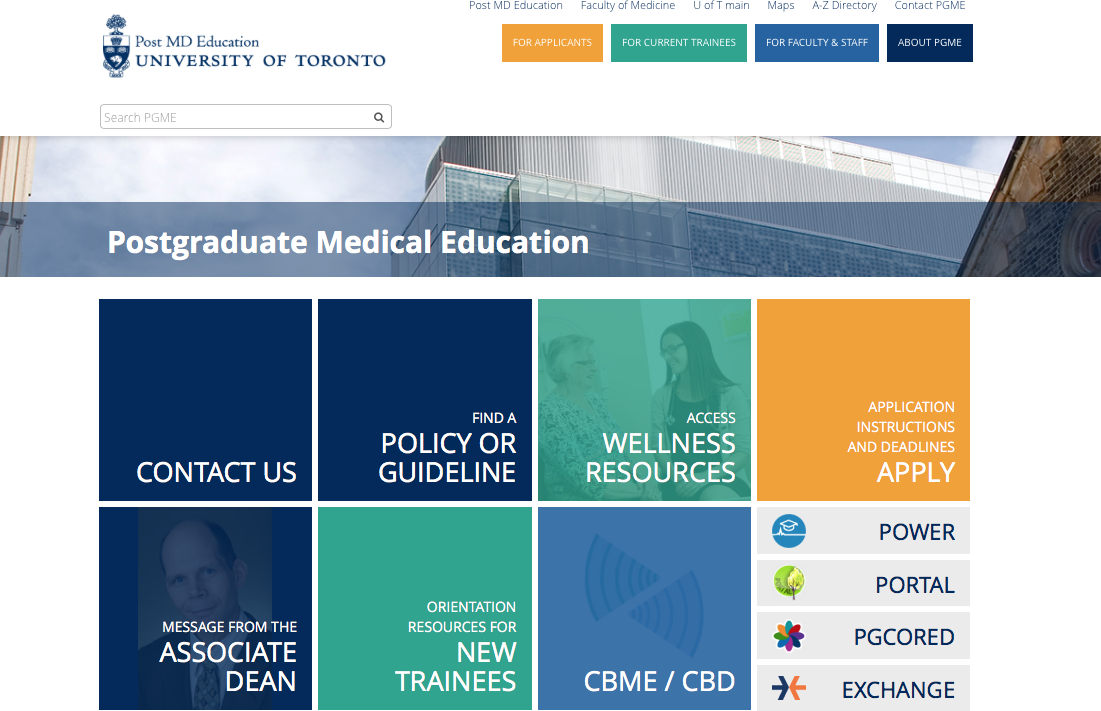 http://cbme.postmd.utoronto.ca/
20
Questions & Discussion
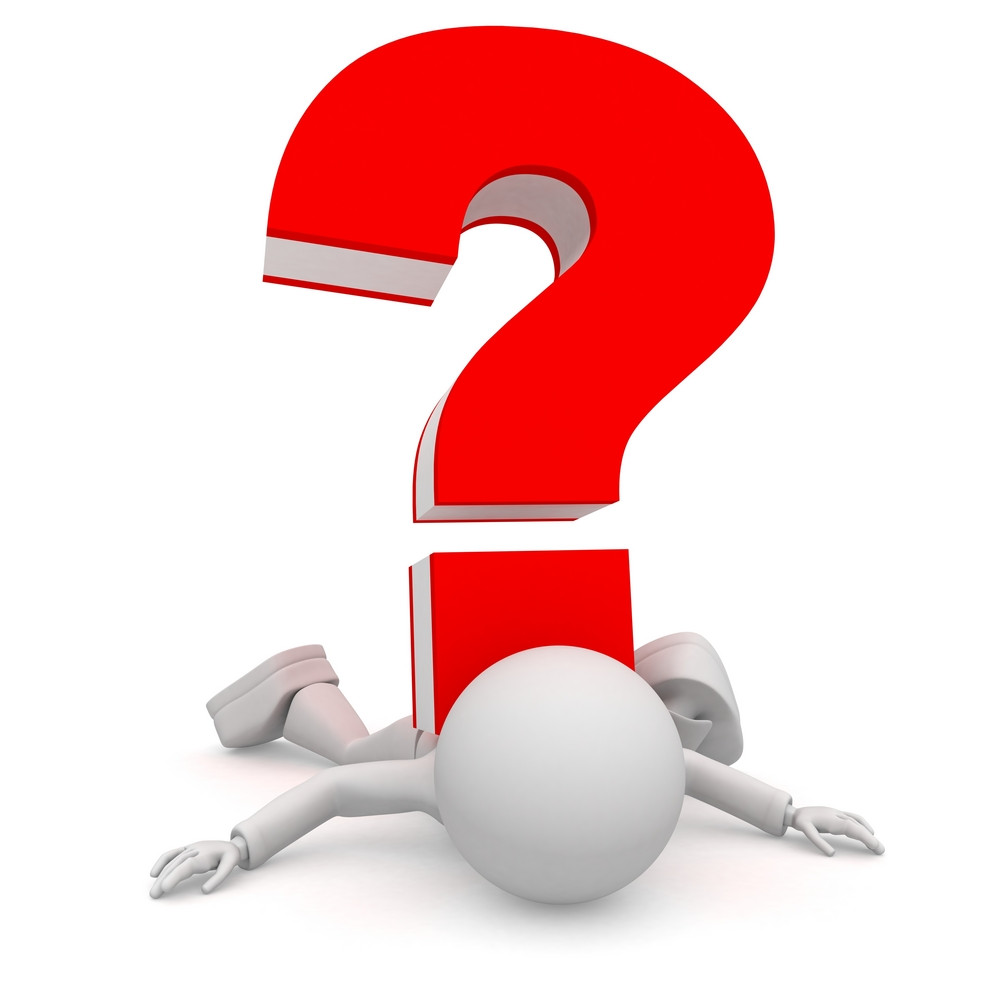 23